Transitioning to a Cashless Environment
Student Financial Services
Dena Zlatunich, Stanford University
Our Time
Student Payments

Department Depositors

The Result
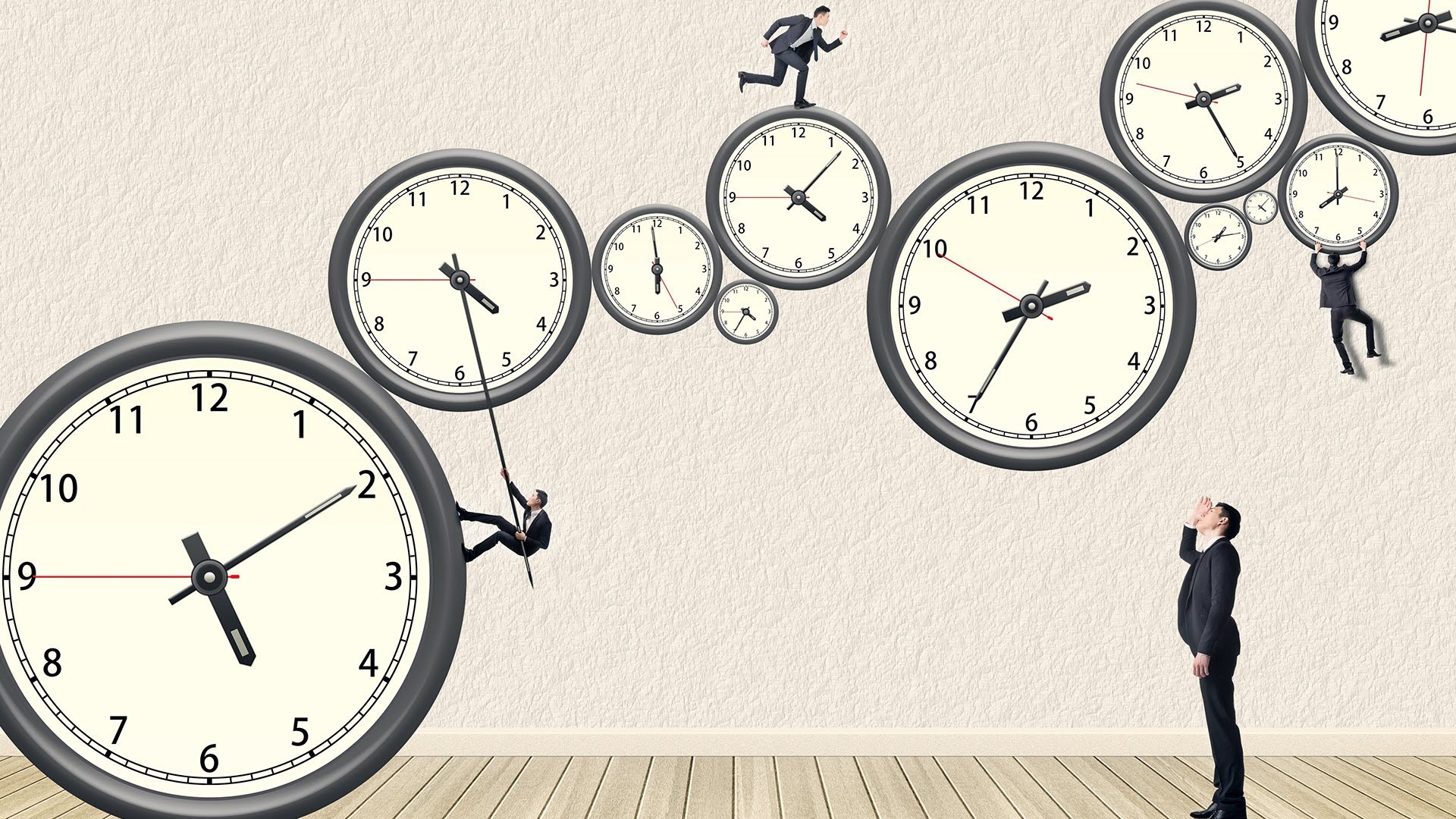 Student Payments
What do we do with our Cash payment?
Stanford Background
Private Institution

Approximately 16,000 students (UG & GR)

Currently bill ~ $1.0B per Academic Year
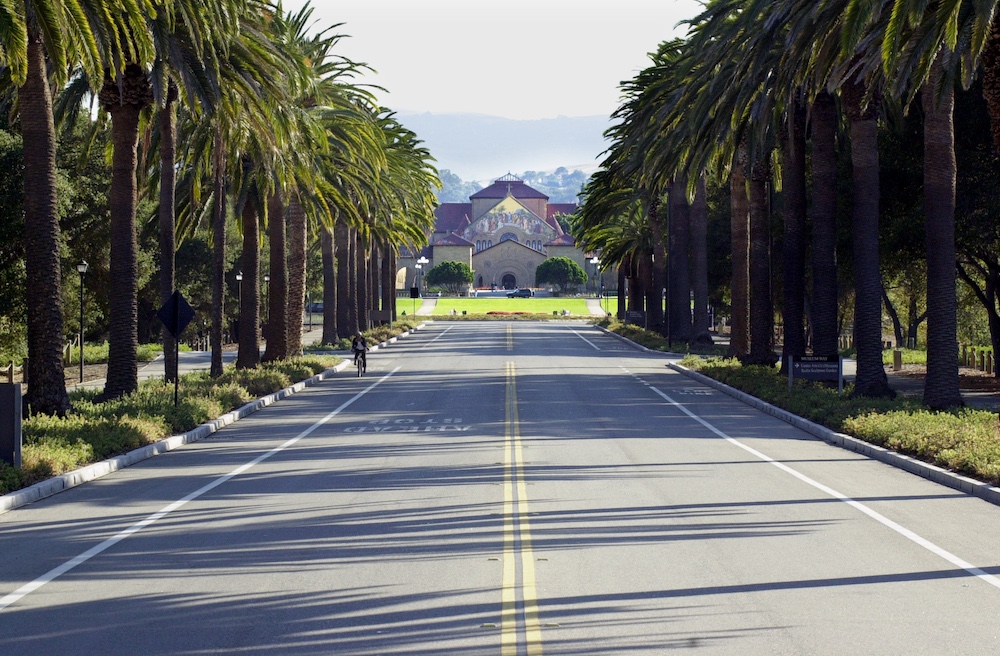 July 2013
Student Financial Advisory Board
770+
Why in 2013?
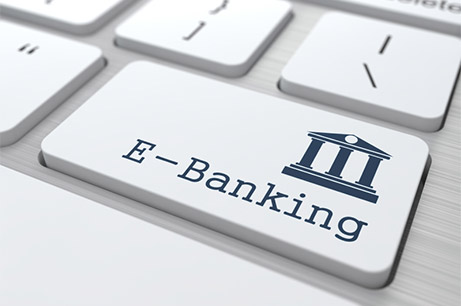 E-banking services 

International Funds Transfer

Tracking and reconciliation of payments

Audit risks

Vulnerabilities of cash handling by staff
The Logistics
Collaboration with banks

Organized trainings

Go-live August 20th!!
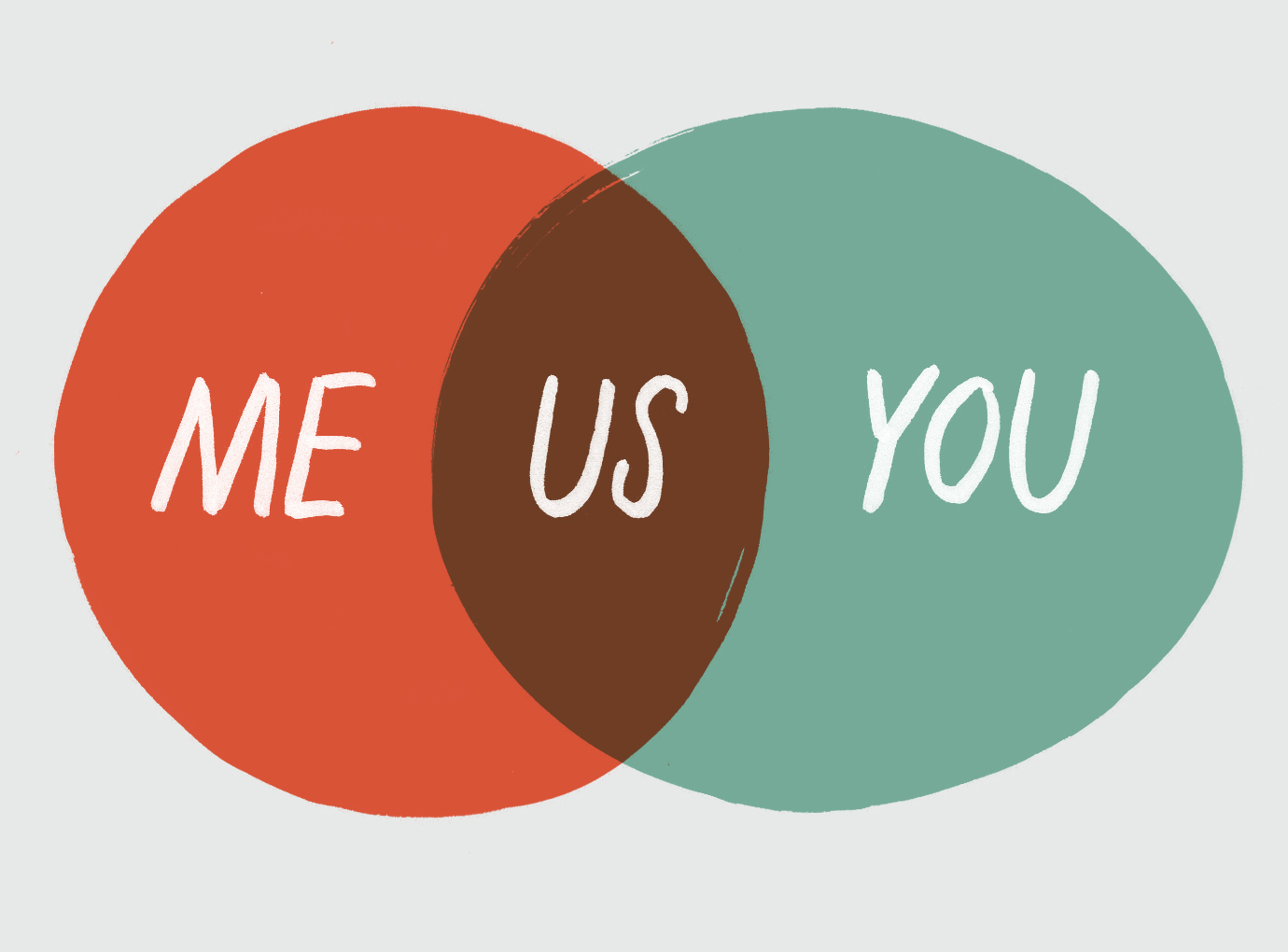 Return of Investment (Benefit to the Community)
International Funds Transfer (IFT) payments

Extra security

Being cashless…
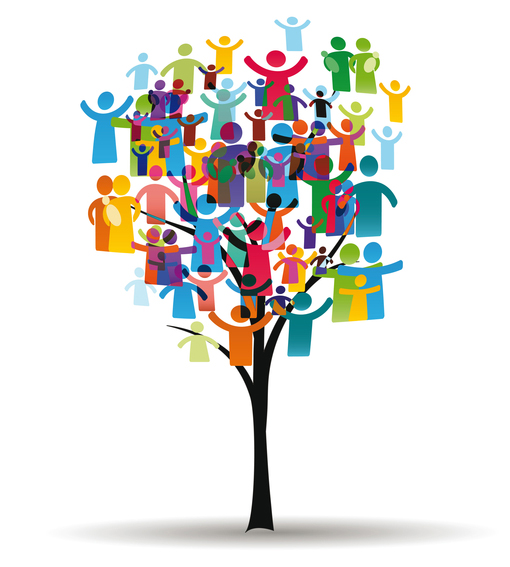 Outreach & Communication
Email

Website

Stanford ePay

Student “To-Do”

Campus Meetings

New Student Orientation
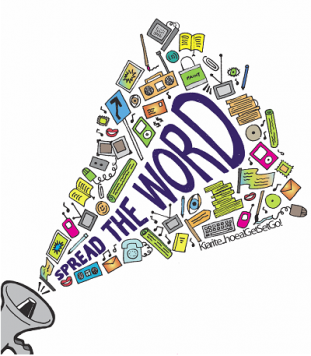 Department Depositors
What do we do with our Cash payment?
Department Deposits
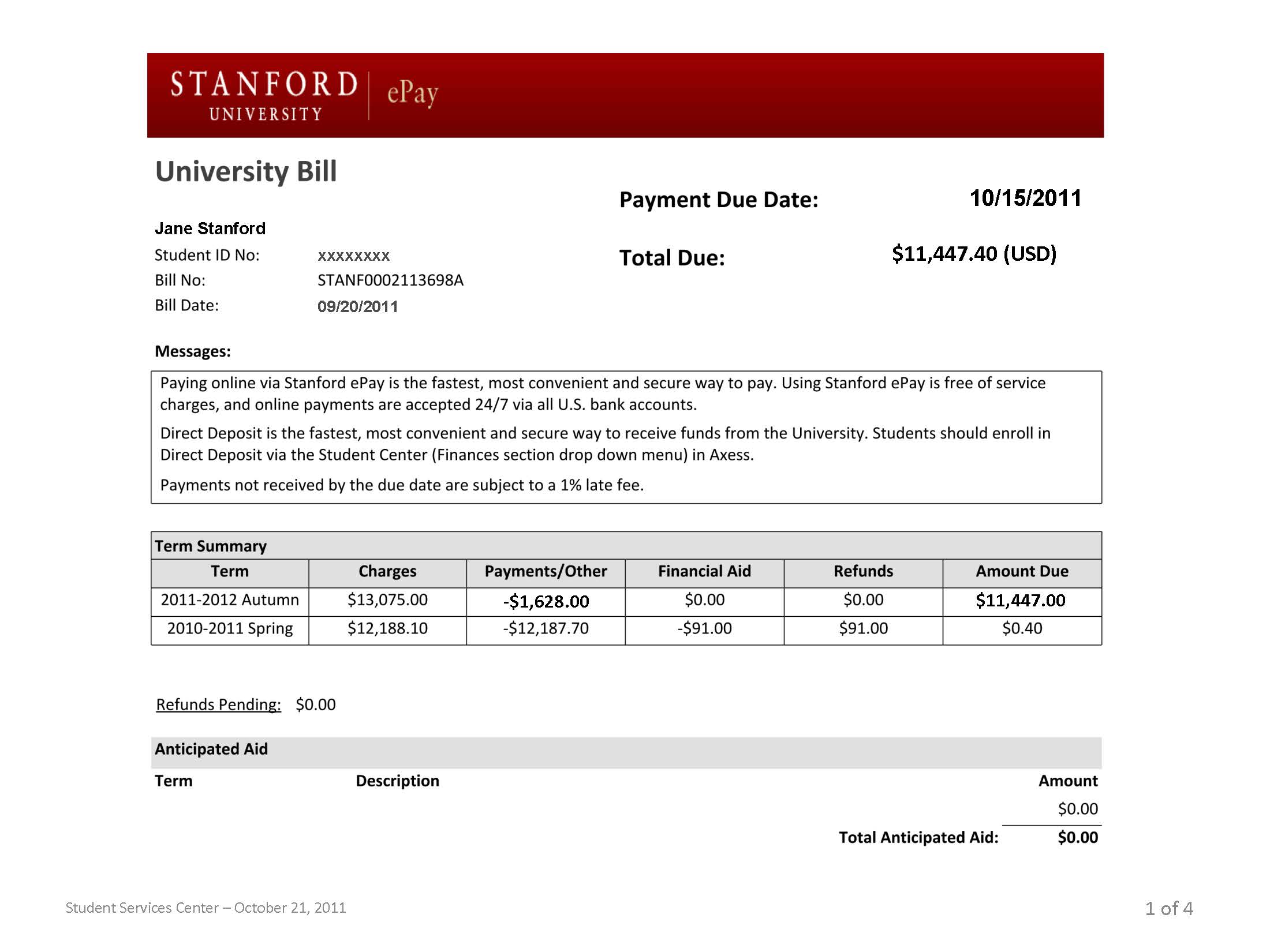 Cashnet.com

Direct bank deposits

University bill additions

Course Fee module
The Result
How did it all turn out?
Initial Response
Student payments
First year = 60% reduction
Today = 90 cash payments (via bank deposit)

Department Deposits
Password frustration
Collaboration with Controller’s Office
Messaging to staff
Single sign-on (2016)

Do not touch cash at all!
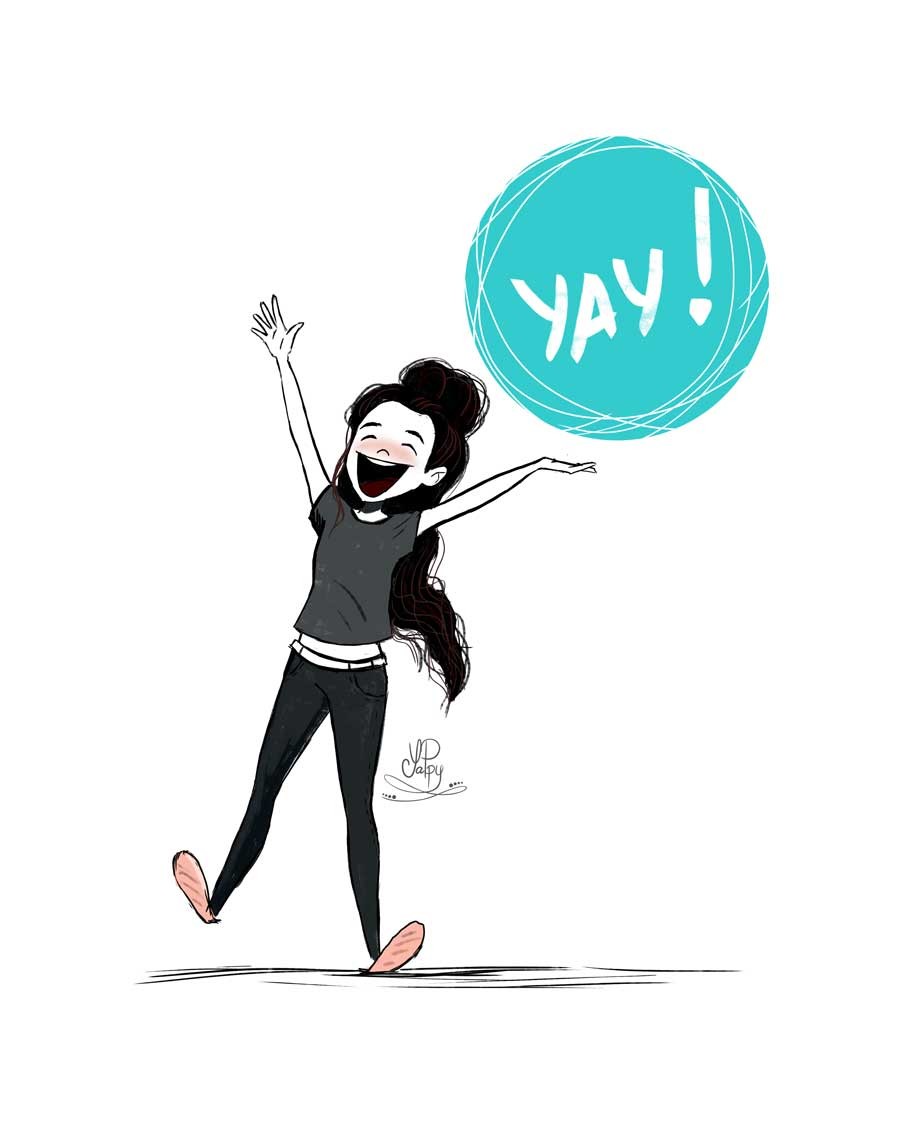 Things to Consider
Technology and payment receivable evolvement = skill set of the staff evolvement
Ongoing training
Transaction focused to validating systems

Bank location
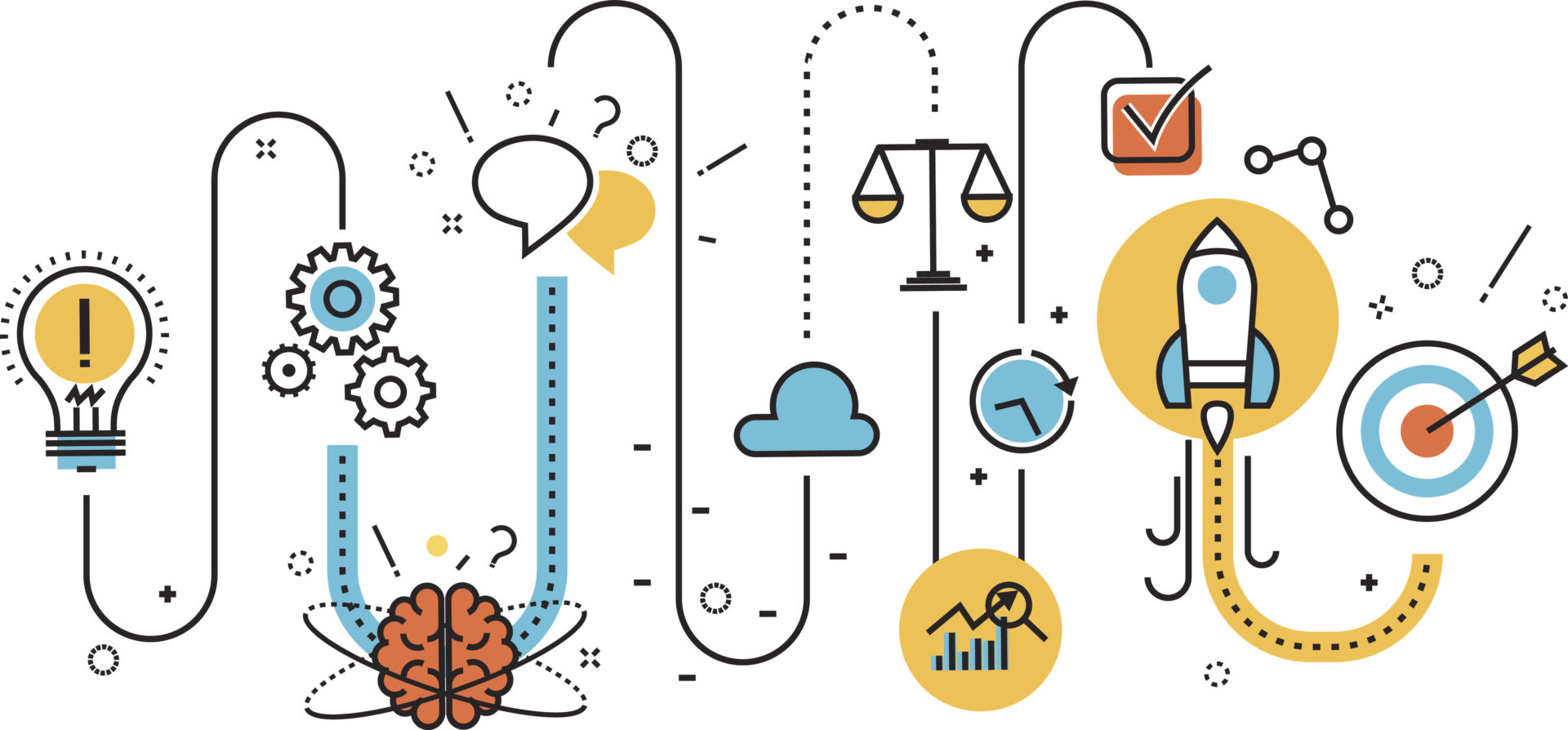 Contact
Dena Zlatunich – denamz@stanford.edu

Kelly Takahashi (project lead) – kellyt@stanford.edu
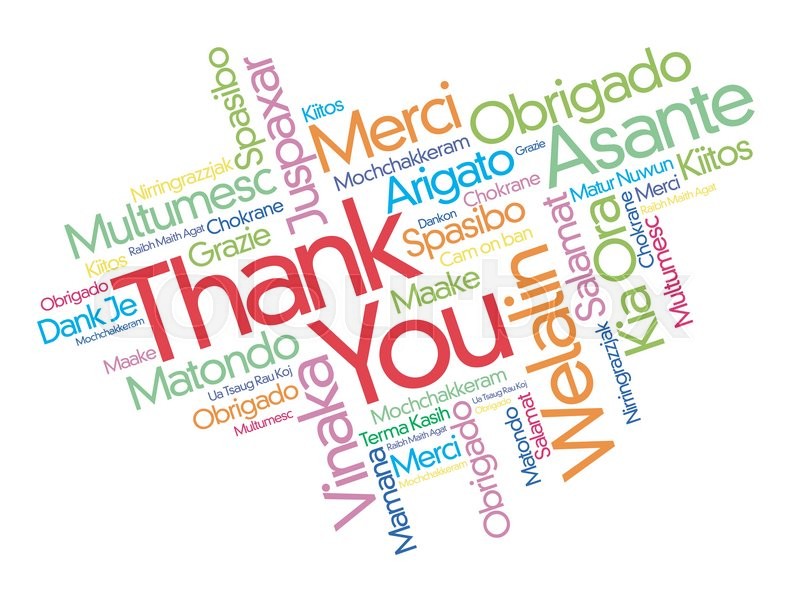